Река Коваш
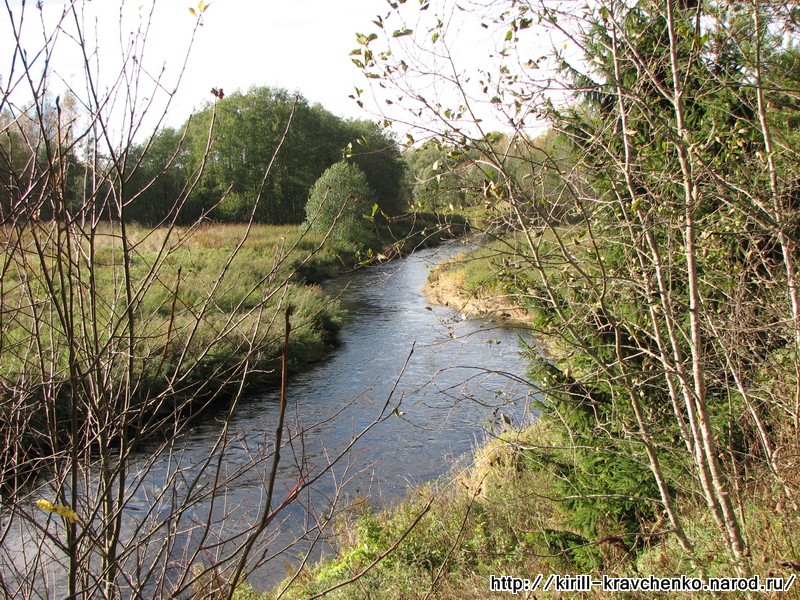 Кова́ши, также известная как Кова́ш— река в Ломоносовском районе Ленинградской области
На карте Санкт-Петербургской губернии 1770 года упоминается, как река Каваша.
Длина реки 38 км (от истока Чёрной 72 км), площадь водосборного бассейна 612 км². Река Коваши образуется при слияния рек Чёрной и Лопухинки. Общее направление течения с востока на запад. Относится к бассейну Балтийского моря. Берега сыроваты, местами пойма шириной метров 50, весной затопляется. Встречаются перекаты, коряги, одиночные камни. За деревней Коваши река сужается, речное русло становится глубже и течет в крутых берегах, поросших кустарником.
Через канавы из Таменгонского болота имеет связь с рекой Ляхиоя (приток реки Черная речка).
Есть версия, что название реки происходит от финно-угорского — «полноводная, могучая».
Река коваши
По данным государственного водного реестра России относится к Балтийскому бассейновому округу, водохозяйственный участок реки — Реки бассейна Финского залива от северной границы бассейна реки Луги и до южной границы бассейна реки Невы. Относится к речному бассейну реки Нарва (российская часть бассейна), речной подбассейн отсутствует.
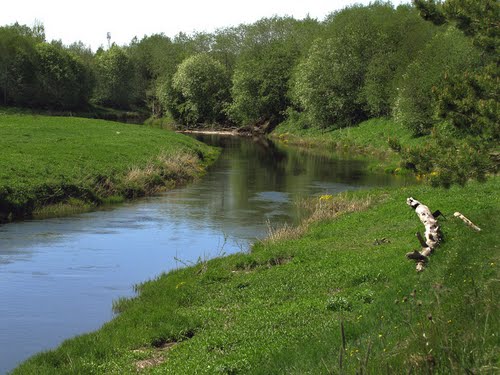 Речка, реченька, рекаШирока и глубока.Ты течёшь между полей,Городов и деревень.Подо льдом бежишь зимой,Разливаешься весной,В осень листья-кораблиТихо плавают все дни.Ты для рыбы-дом родной.Для животных-водопой.Звёздам-зеркало большое.По ночам они не спят.До утра в тебя глядят.
Притоки
Лубенская (вытекающая из Лубенского озера)
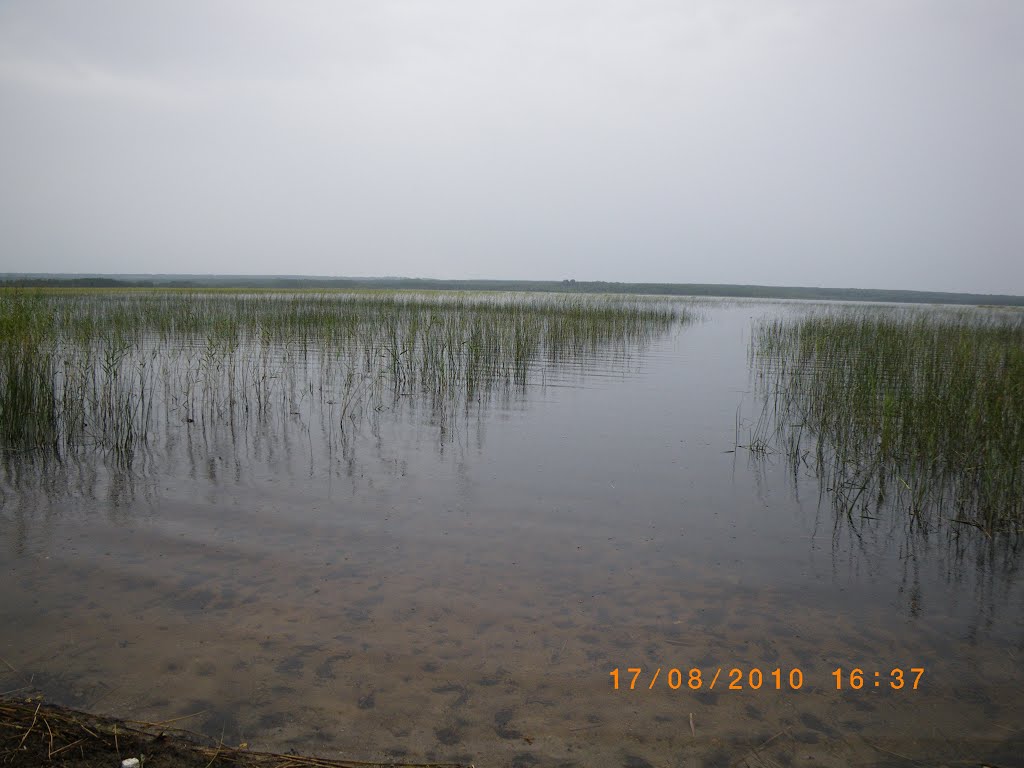 Канавы из Таменгонтского болота
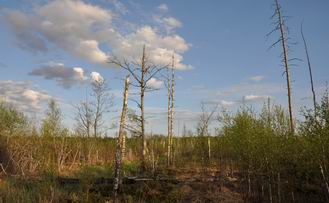 Речка из Сюрьевского болота
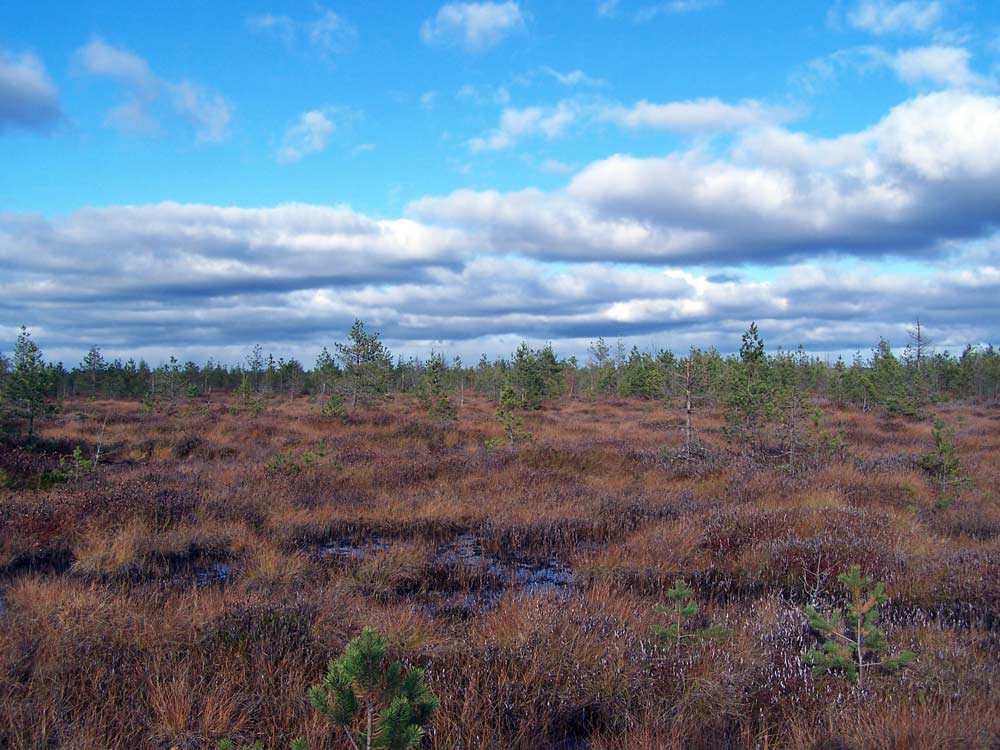 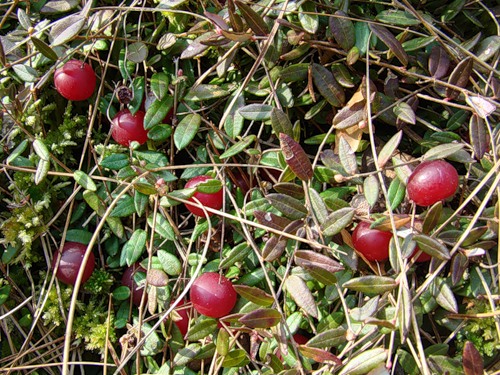 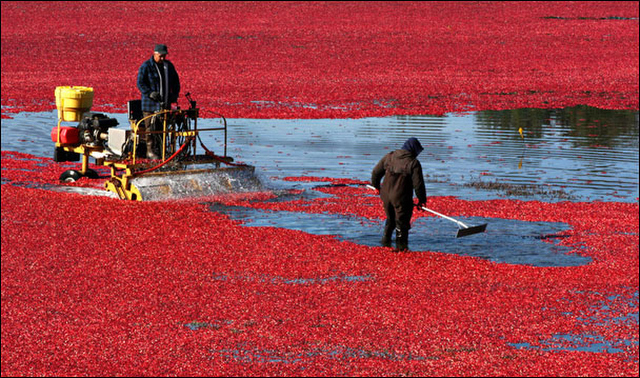 На этом болоте очень много растёт брусники и клюквы. Питерские заводы собирают  ягоды для дальнейшей переработки в джемы и конфитюры.
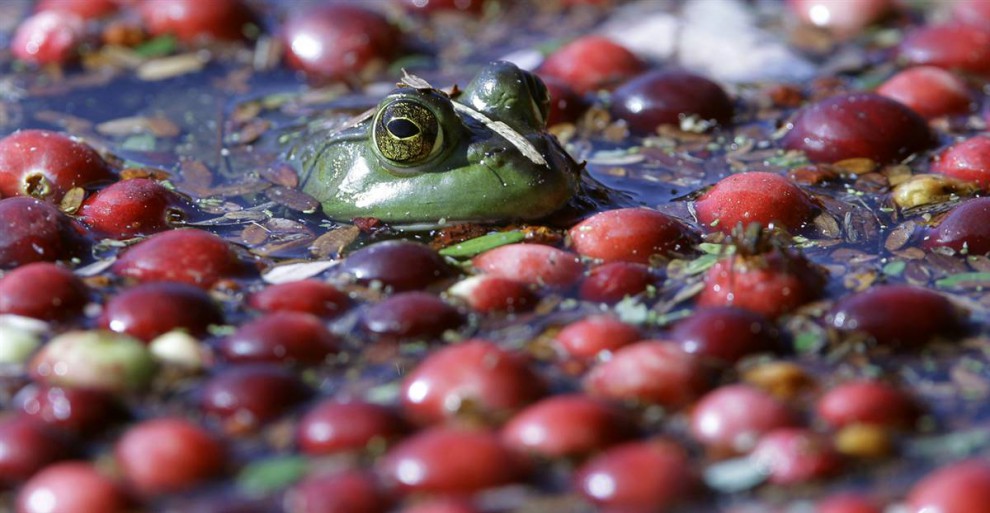 Лягушки обитают в самых чистых водоёмах 
Ленинградской области
Канал из Калищенского озера
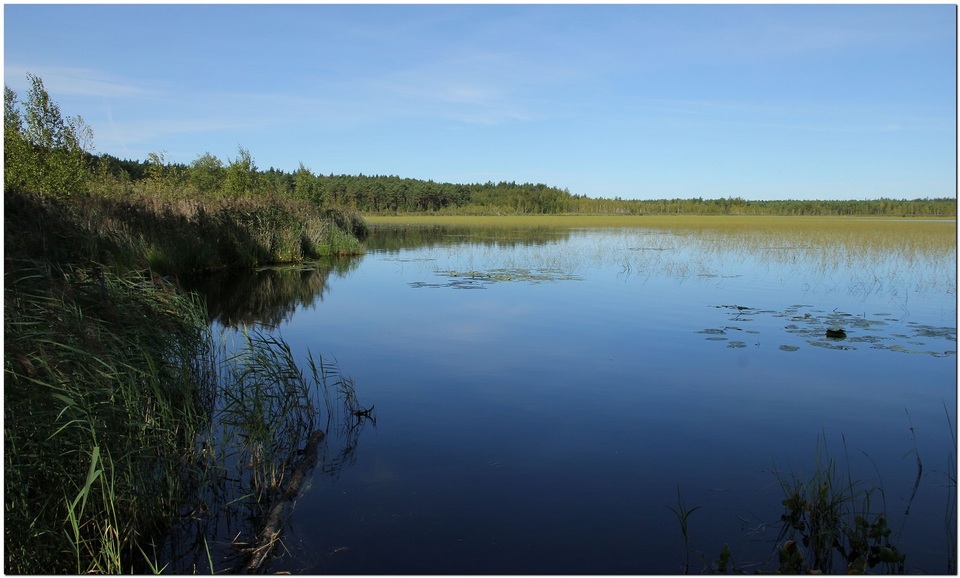 Расположено рядом с городом Сосновый Бор Ленинградской области. Калищенское озеро зарастает и медленно превращается в болото, об этом уже давно с тревогой говорят многие сосновоборцы. Если не принять срочные меры, то озеро, которое некогда называлось «Голубое», и до сих пор служит одним из основных водоемов местности для гнездования уток и лебедей, просто исчезнет.
Населённые пункты
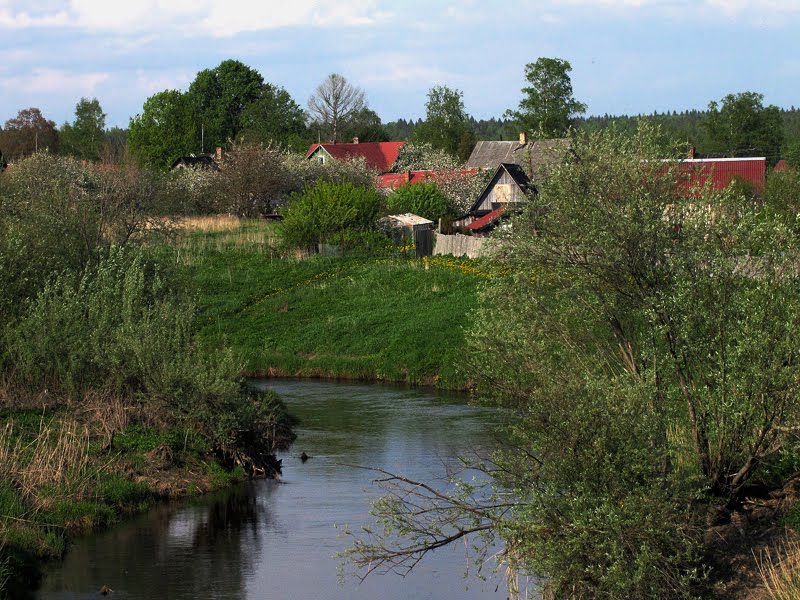 Деревня Коваши
В Ковашах родился (1926) доктор философии, профессор Корнеев Михаил Яковлевич.
В Ковашах прошло детство Светланы Линник, супруги Дмитрия Анатольевича Медведева — 3-ого президента Российской Федерации
Город Сосновый Бор
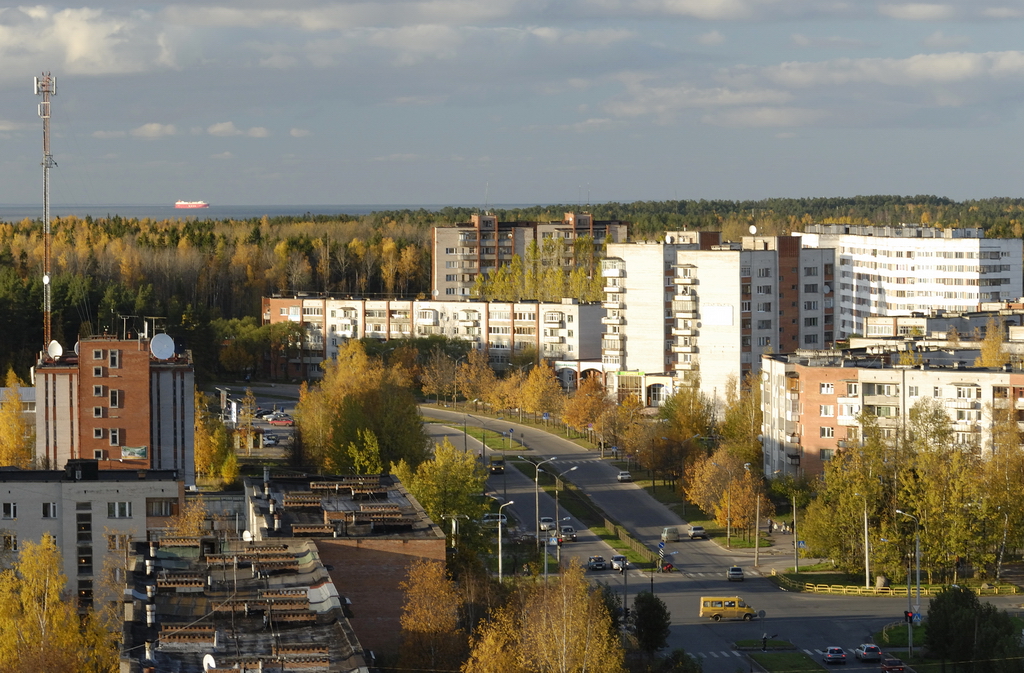 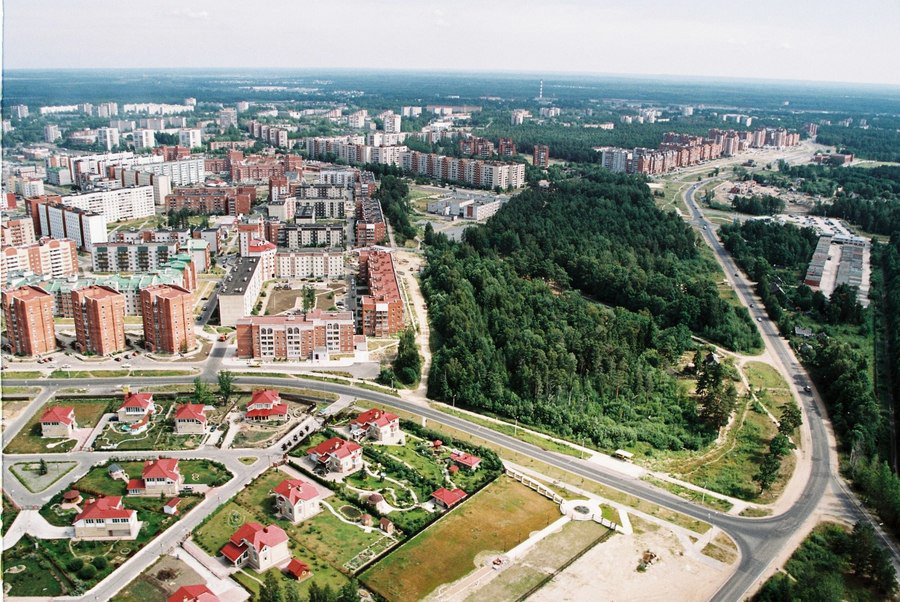 Атомная электростанция
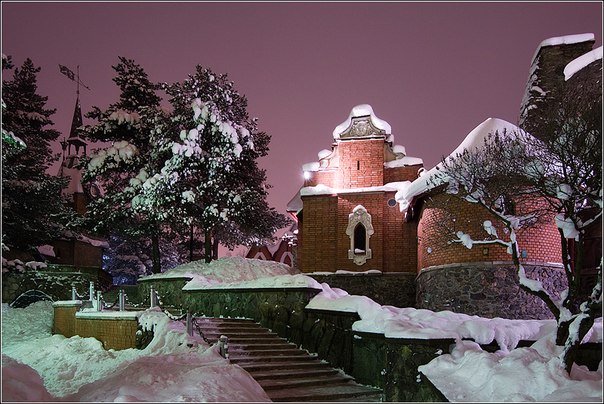 Андерсенград